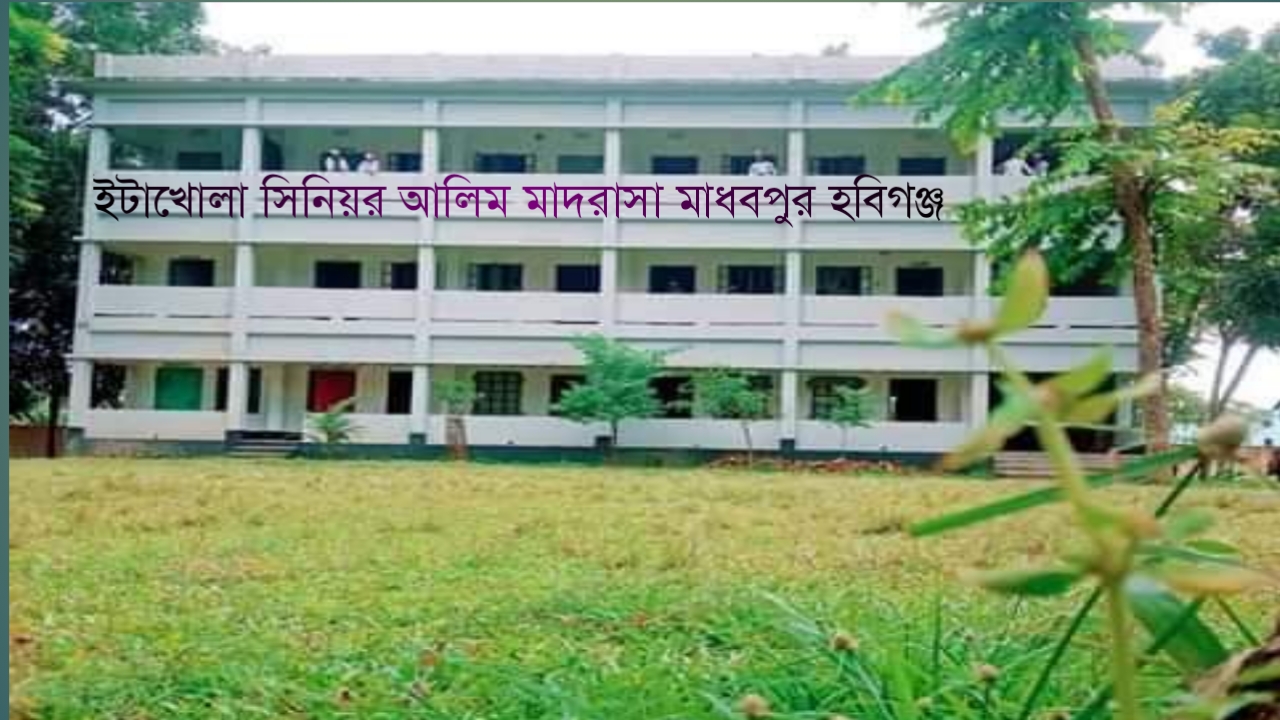 আজকের পাঠে সবাইকে স্বাগতম
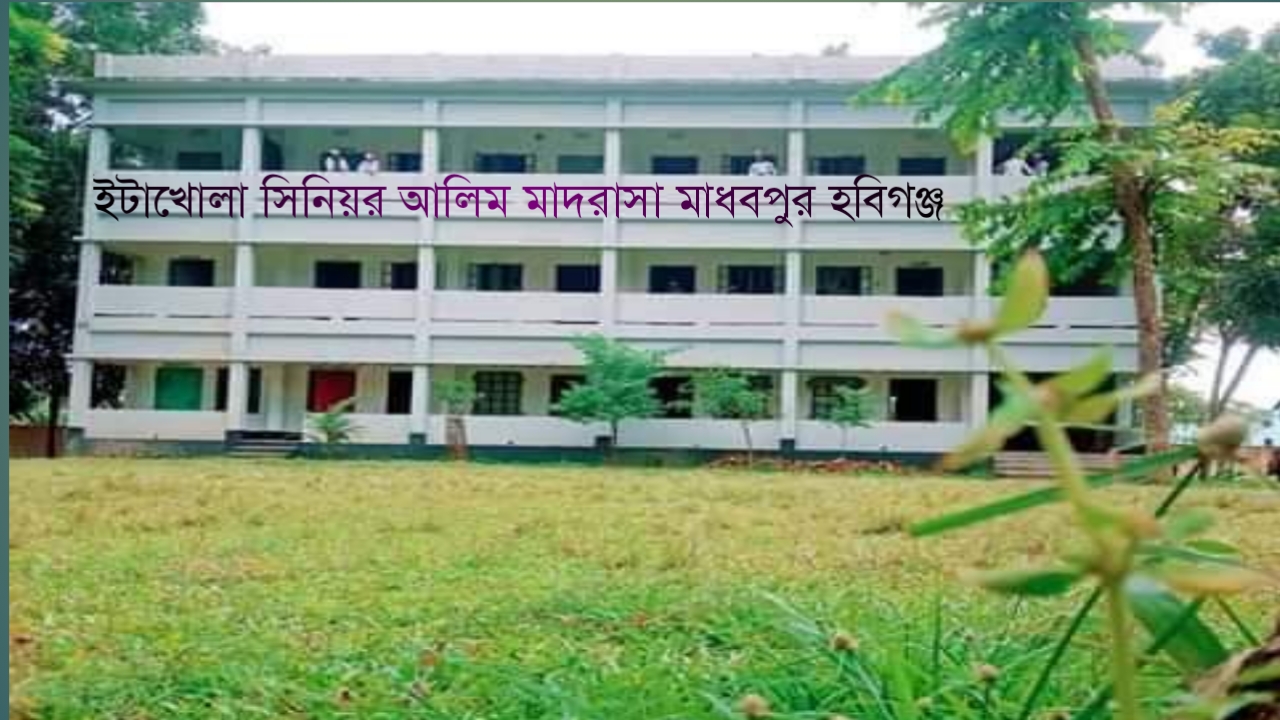 শিক্ষক পরিচিতি
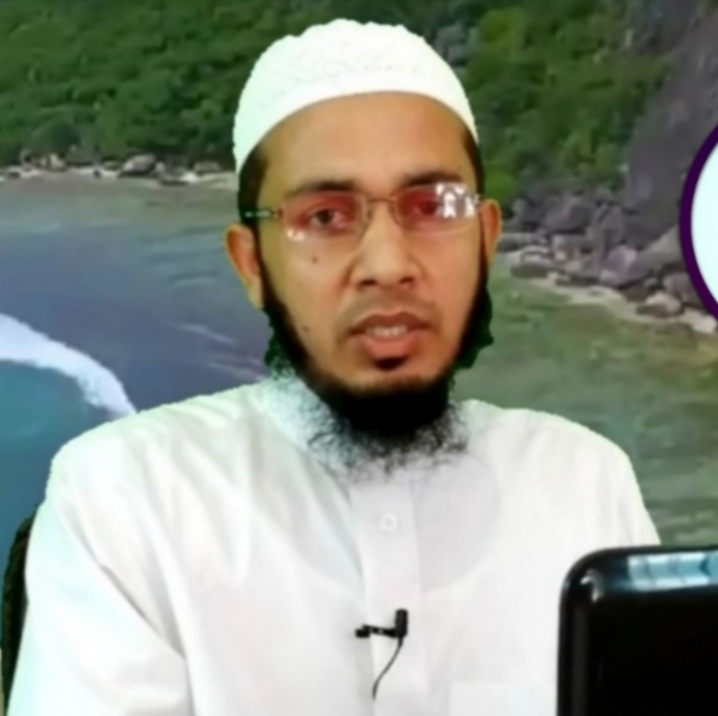 মোহাম্মদ আতাউল্লাহ
প্রভাষক ইটাখোলা সিনিয়র আলিম
মাদরাসা মাধবপুর হবিগঞ্জ
মোবাইল:01858702090
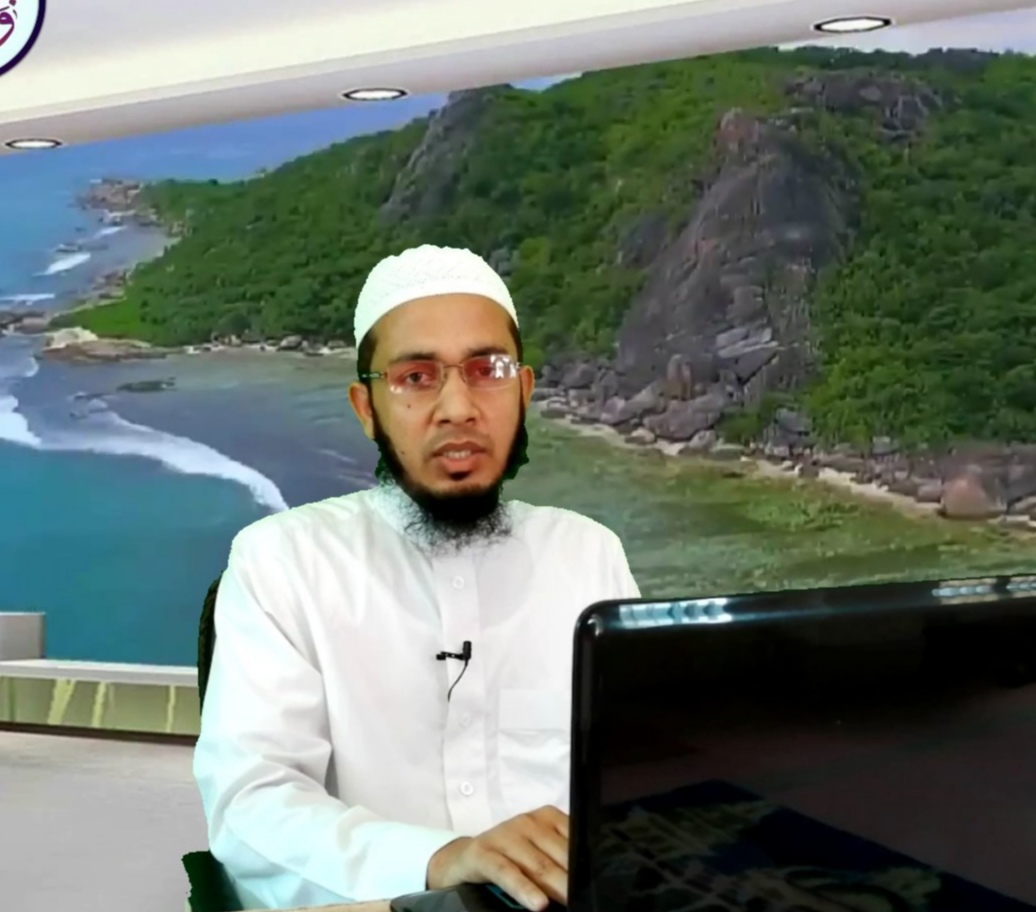 পাঠ পরিচিতি
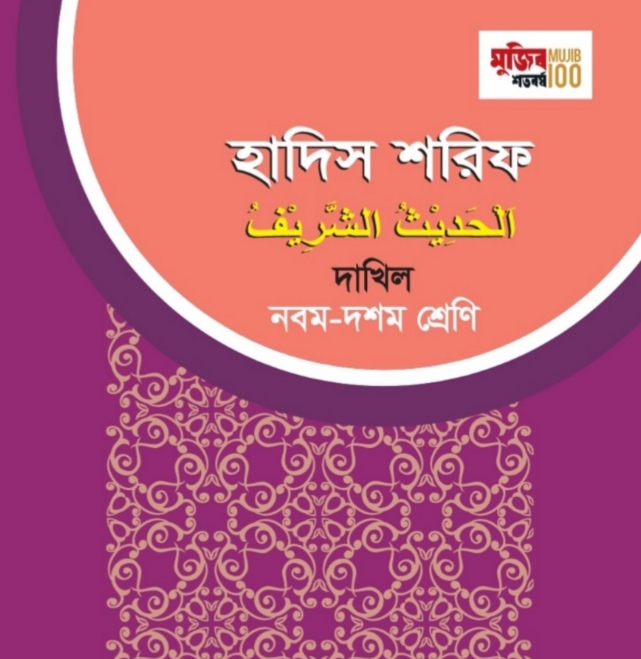 দাখিল দশম শ্রেণী
বিষয়: হাদীস শরীফ
চতুর্থ অধ্যায়
করমর্দন অধ্যায়
সময়:৪০ মিনিট
তারিখ:২৩:০৯:২০২১
ছবি গুলো দেখ
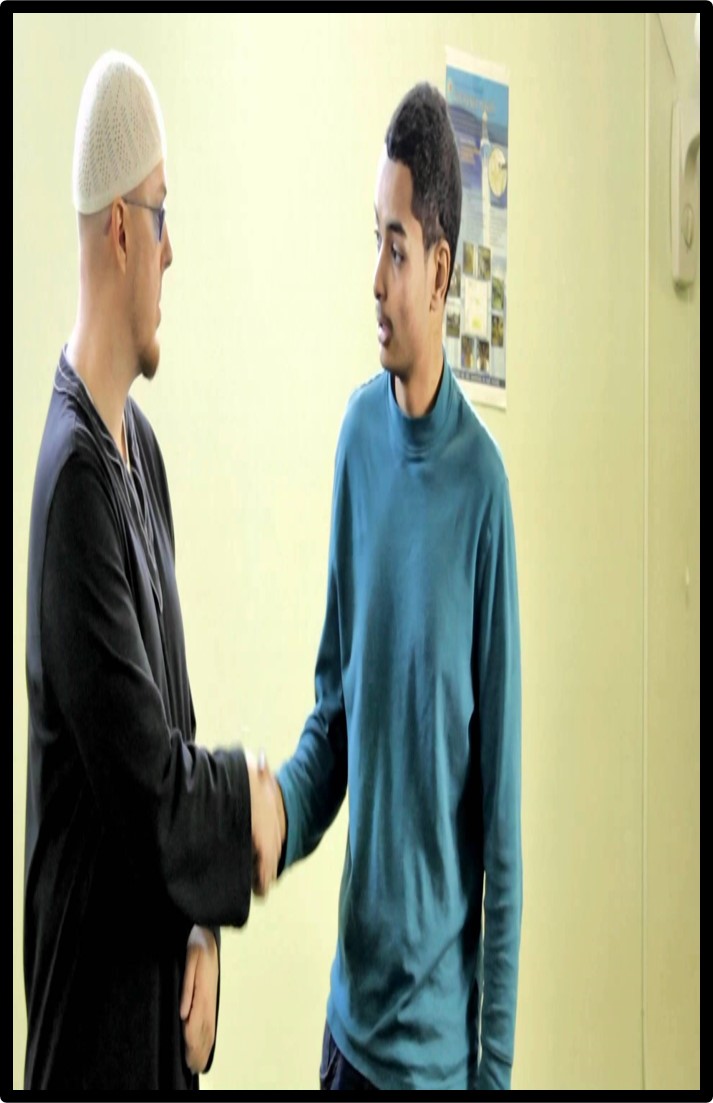 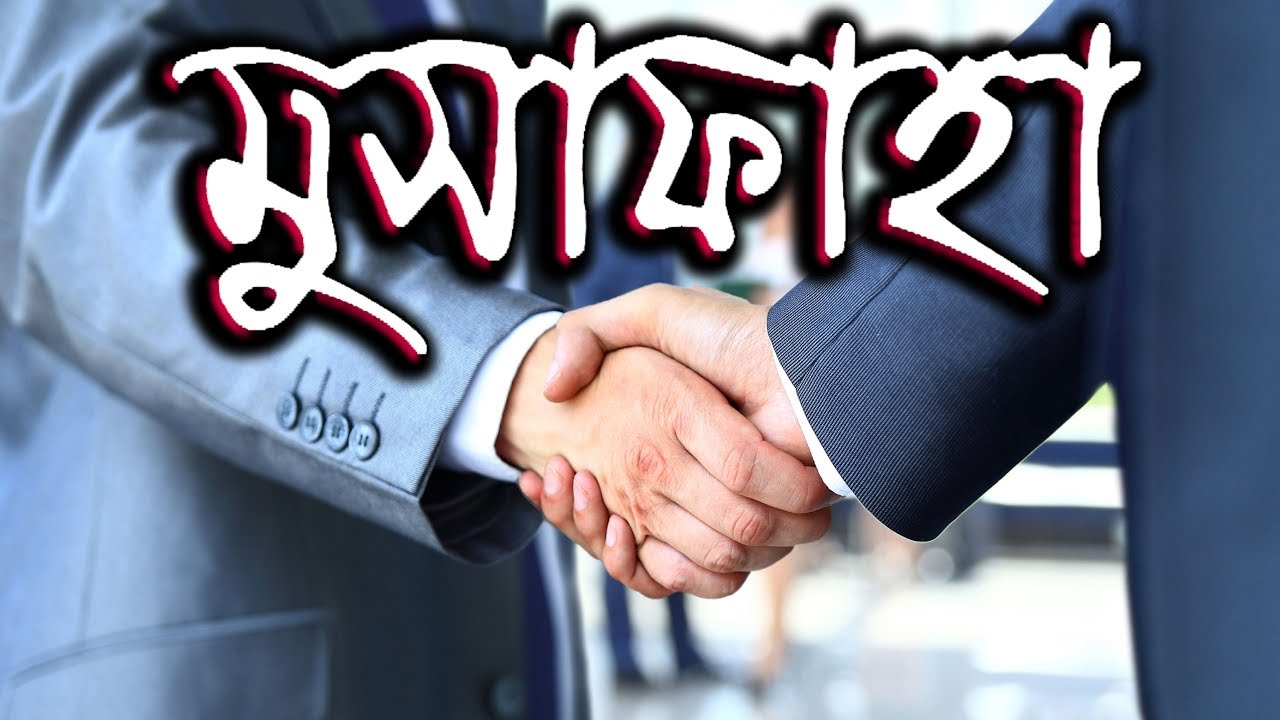 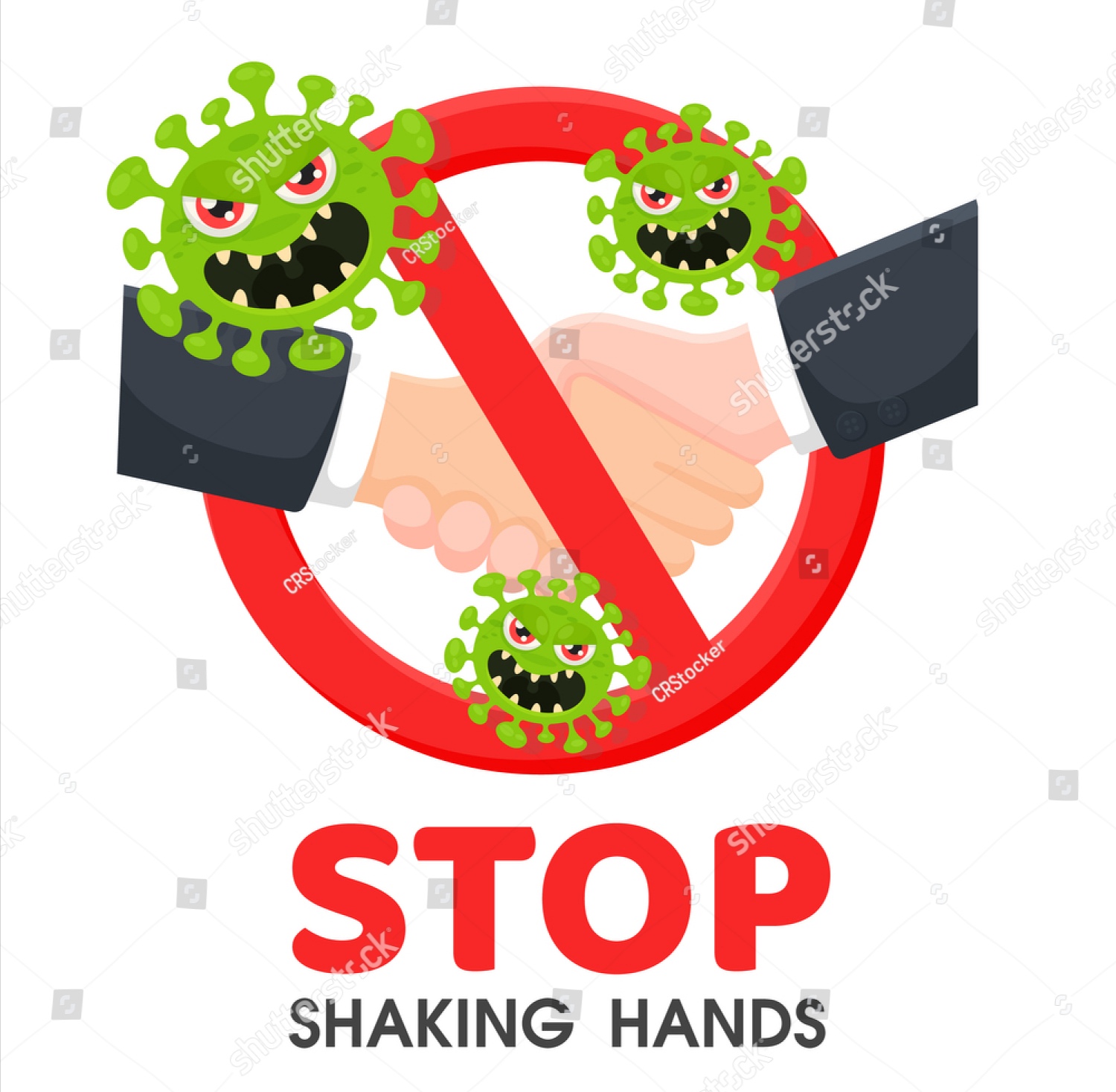 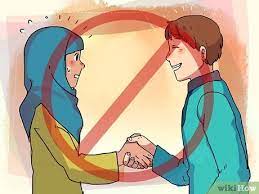 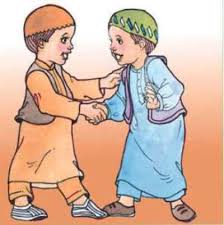 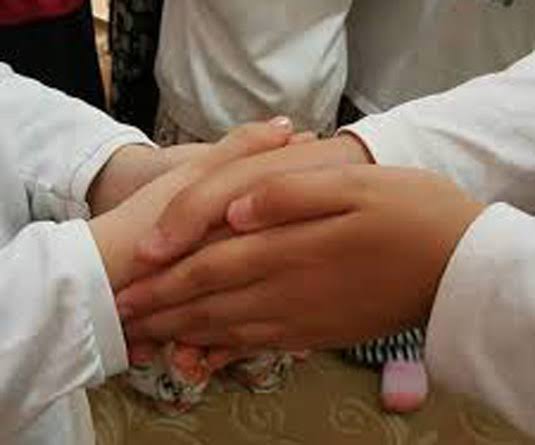 শিখনফল
এই পাঠ শেষে শিক্ষার্থীরা--------১। মুসাফাহার অর্থ বলতে পারবে।২। মুসাফাহার ভুল ও সঠিক পদ্ধতি বর্ননা করতে পারবে।৩।মুসাফাহার হুকুম বলতে পারবে৪।এ বিষয়ে হাদিসের অনুবাদ করতে পারবে
مصافحة  এর অর্থ
হাতে হাত মিলানো।
ভাব বিনিময় করা।
পারিভাষিক অর্থ
ইমাম সুয়ূত্বী (রহিমাহুল্লাহ) তাঁর সংক্ষিপ্ত নিহায়াহ্ গ্রন্থে  মুসাফাহার সংজ্ঞায় বলেন, هِيَ إِلْصَاقِ صفحة صَفْحِ الْكَفِّ بِالْكَفِّ  অর্থাৎ হাতের তালুর সাথে হাতের তালু মিলানো। (মিরক্বাতুল মাফাতীহ)
মুসাফাহ সংক্রান্ত হাদীস
عَنِ الْبَرَاءِ بْنِ عَازِبٍ قَالَ: قَالَ النَّبِىُّ صَلَّى اللَّهُ عَلَيْهِ وَسَلَّمَ:مَا مِنْ مُسْلِمَيْنِ يَلْتَقِيَانِ فَيَتَصَافَحَانِ إِلَّا غُفِرَ لَهُمَا قَبْلَ أَنْ يَتَفَرَّقَا.
বারা’ ইবনু ‘আযিব (রাঃ) হতে বর্ণিত। তিনি বলেন, নবী সাল্লাল্লাহু আলাইহি ওয়াসাল্লাম বলেছেনঃ যখন দু’জন মুসলিম একত্র হয়, অতঃপর পরস্পর করমর্দন করে, তখন তারা পৃথক হওয়ার পূর্বেই তাদেরকে ক্ষমা করে দেয়া হয়।
ফকীহ শায়খ মুহাম্মাদ আমীন ওরফে ইবনু আবিদীন স্বীয় رد المختار على الله المختار নামক গ্রন্থে বলেনঃ উত্তম হলো ডান হাতে মুসাফাহ্ করা।  ইমাম নাবাবী (রহিমাহুল্লাহ) ডান হাতে মুসাফাহ্ করাকে সর্বশ্রেষ্ঠ বলেছেন।

শায়খুল আলম রববানী সায়্যিদ ‘আবদুল কাদির জিলানী তাঁর ‘‘গুনিয়াতুত্ তালিবীন’’ গ্রন্থে বলেনঃ যে সব কাজ ডান হাত দ্বারা করতে হয় এবং যা বাম হাত দ্বারা সম্পাদিত করতে হয় তা পৃথক। ডান হাত দ্বারা কতক কাজ করা মুস্তাহাব। যেমন- খাওয়া, পান করা, মুসাফাহ্ করা এবং উযূ করা, জুতা ও কাপড় ডান দিক থেকে শুরু করা।
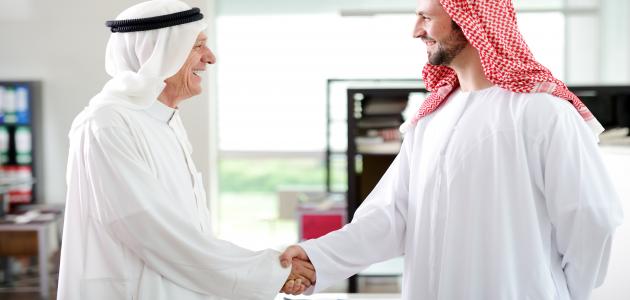 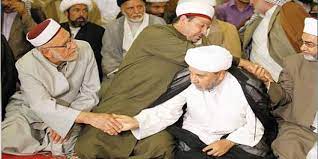 মুসাফাহার হুকুম
২। দুইজন নারী পরস্পর মুসাফাহা করা সুন্নত। (জায়েজ)
৪। এক হাতে মুসাফাহা করা ঠিক আছে।
১। দুইজন পুরুষ  পরস্পর মুসাফাহা করা সুন্নত। (জায়েজ)
৫। বাম হাতে মুসাফাহা করা ঠিক নয়।
৩। গায়রে মোহরেম নারী-পুরুষ পরস্পর মুসাফাহা করা
 না জায়েজ। (হারাম)
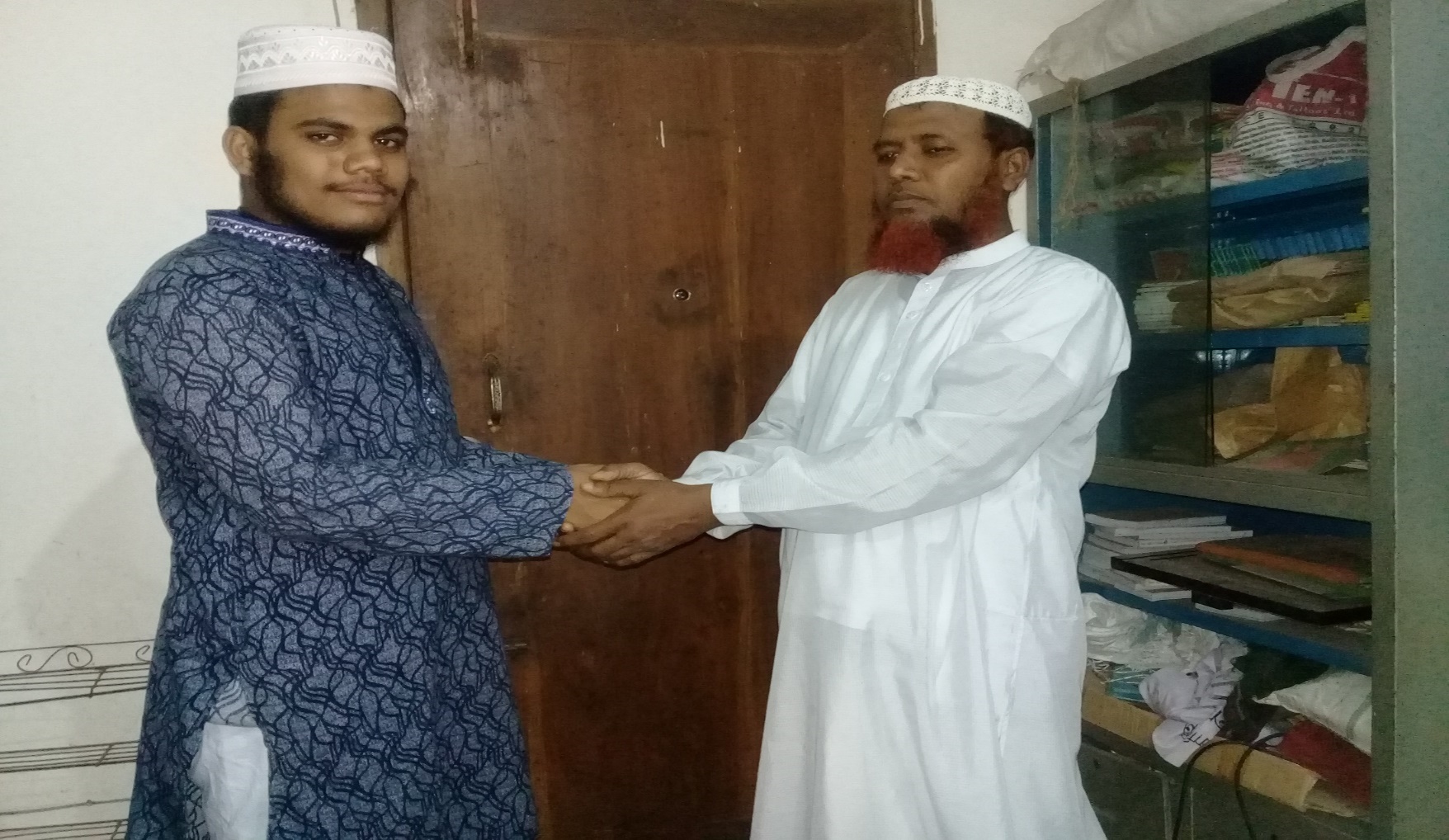 চিত্র-১
সঠিক ও সুন্নত পদ্ধতি
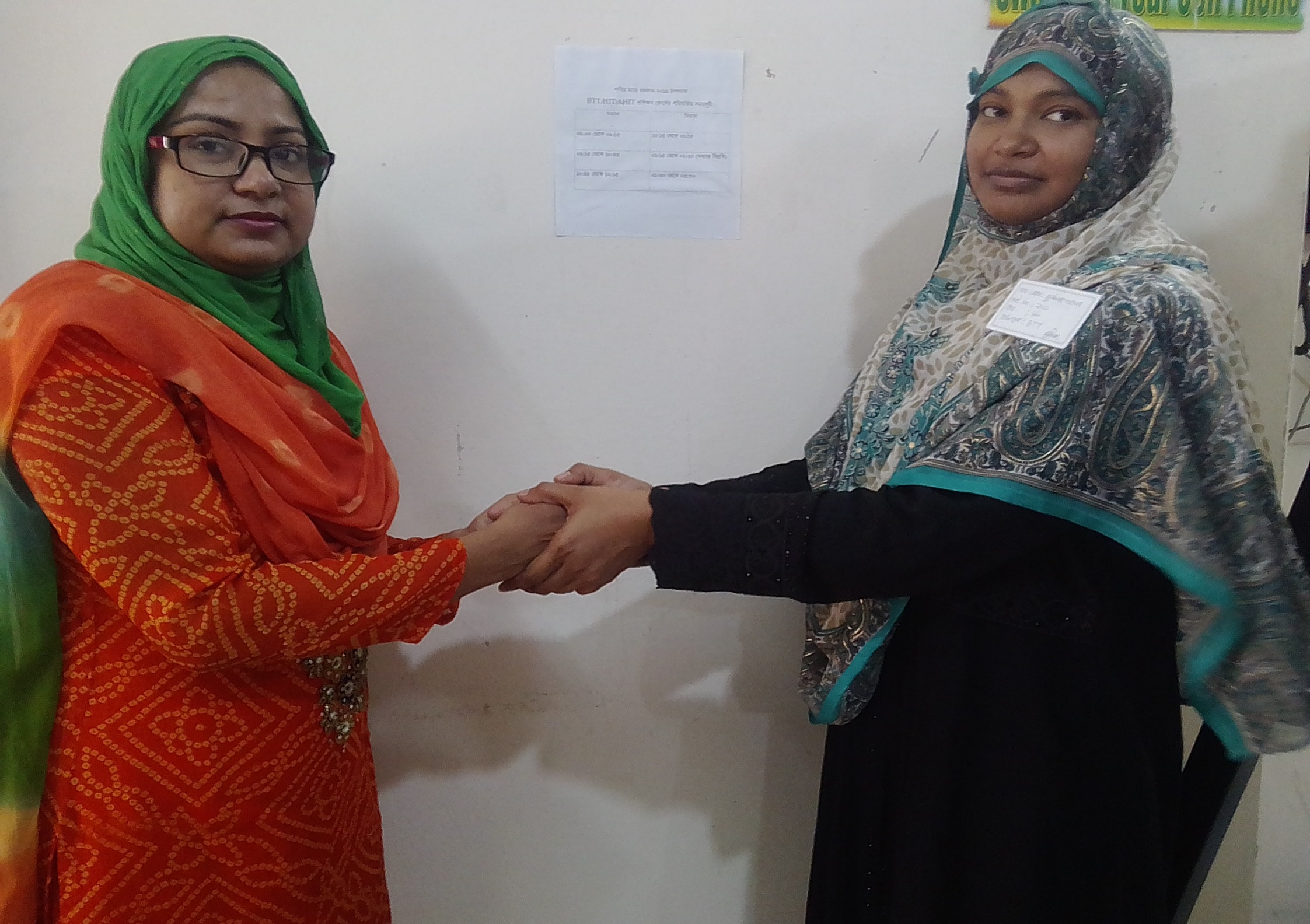 চিত্র-2
সঠিক ও সুন্নত পদ্ধতি
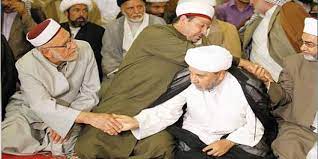 চিত্র-3
এক হাতে মুসাফাহা করা ঠিক আছে
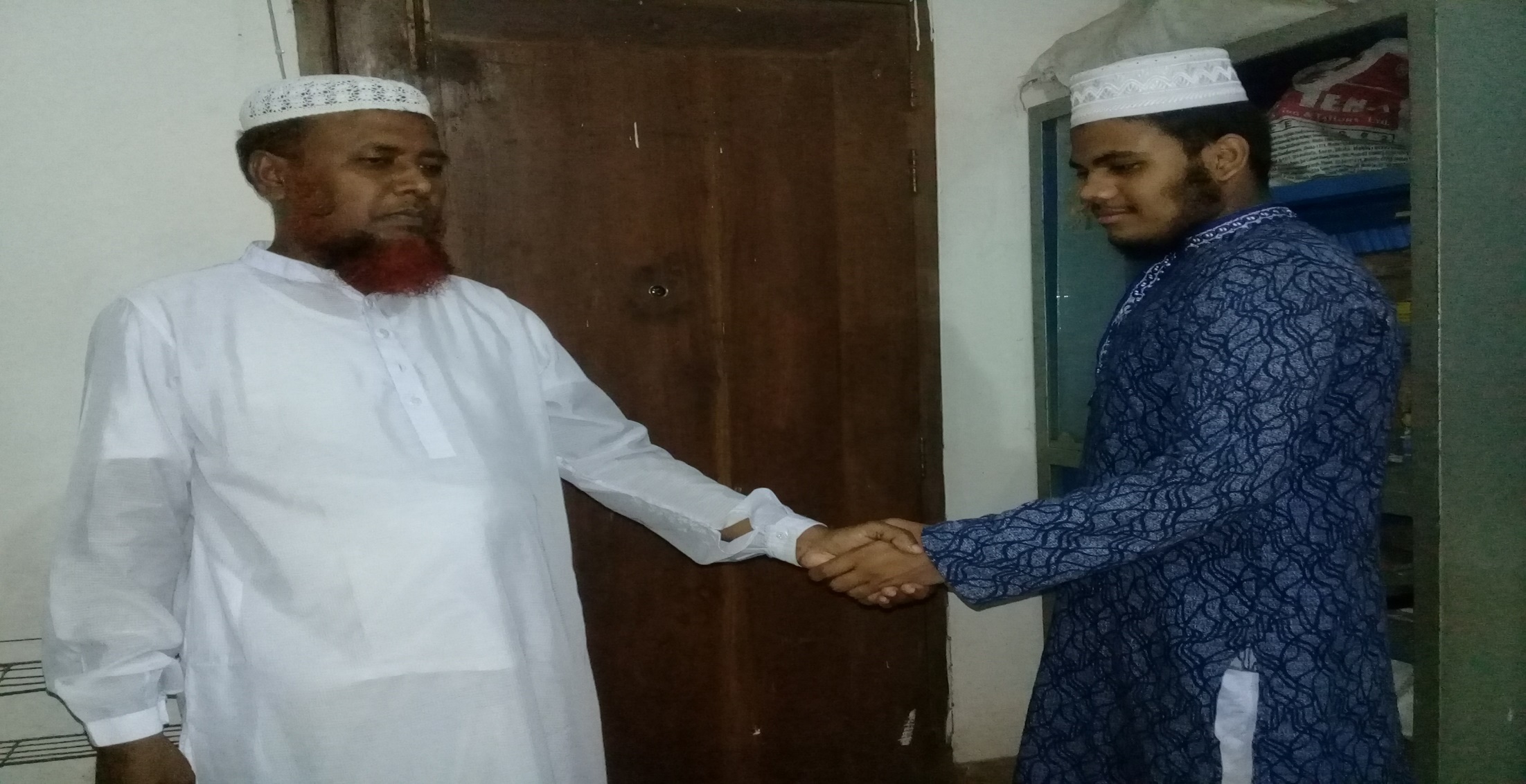 চিত্র-4
বাম হাতে মুসাফাহা করা ঠিক নয়।
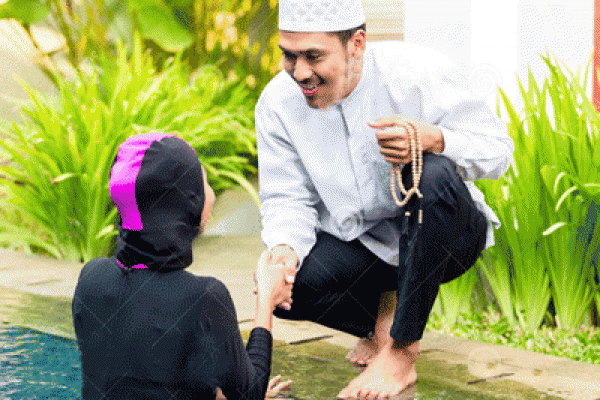 চিত্র-5
গায়রে মোহরেম নারী-পুরুষ পরস্পর মুসাফাহা করা হারাম।
দলগত কাজ
মুসাফাহার পদ্ধতিগুলো পর্যালোচনা কর।
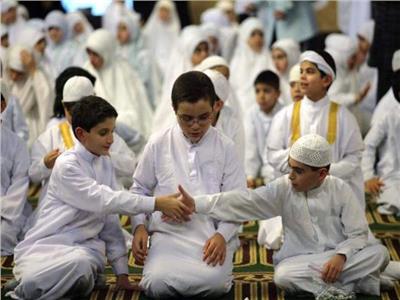 একক কাজ
মুসাফাহ করার সুন্নাহ পদ্ধতি
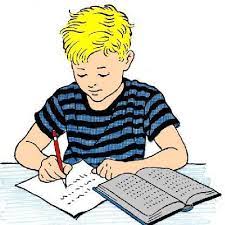 মূল্যায়ন
১। মুসাফাহার শব্দের অর্থ কি?
২। চিত্র-১-২-৩-৪-ও ৫ এ তোমরা কি উপলব্দি করতে পারলে বলো।
৩। মুসাফাহার সামাজিক মর্যাদা বর্ননা কর।
বাড়ির কাজ
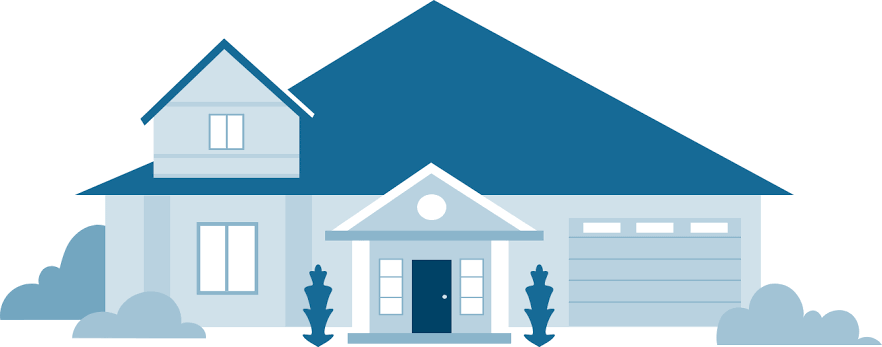 মুসাফাহ সংক্রান্ত হাদীসটি অর্থ সহ লিখে আনবে
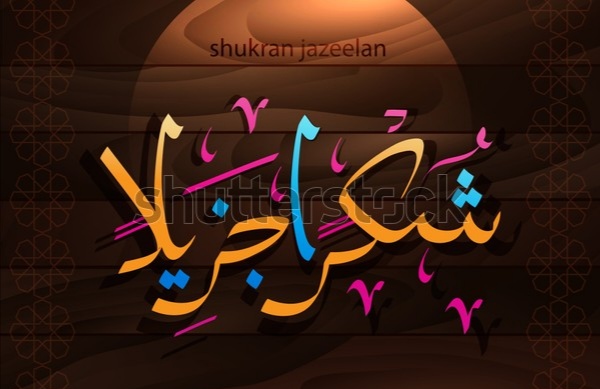 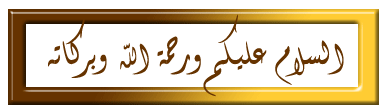